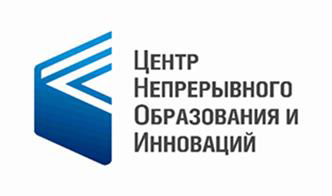 МБОУ Климовская ООШ
Внутренняя система оценки качества образования (ВСОКО) в соответствии с критериями мотивирующего мониторинга
(из опыты работы)
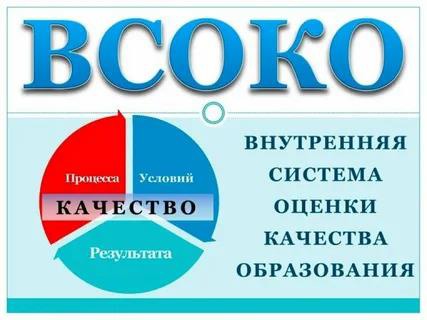 2025
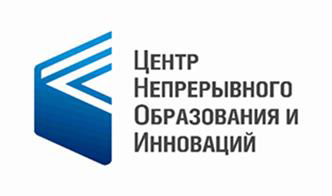 ВСОКО
Внутренняя система оценки качества образования представляет собой деятельность по информационному обеспечению управления образовательным учреждением, основанную на систематическом анализе качества реализации образовательного процесса, его ресурсного обеспечения и его результатов
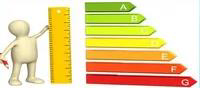 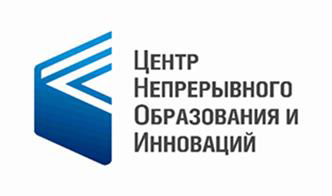 Потребители
Образовательных услуг
Органы государственно-общественного управления
ВСОКО
Национально – региональные особенности региона
Содержание  образования в соответствии с ФОС ОО
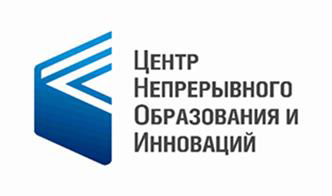 Качество оценочных процедур
Качество образования –главный показатель эффективности образовательных систем на всех уровнях, следовательно, создание внутренней системы оценки качества образования является важнейшей необходимостью и потребностью.
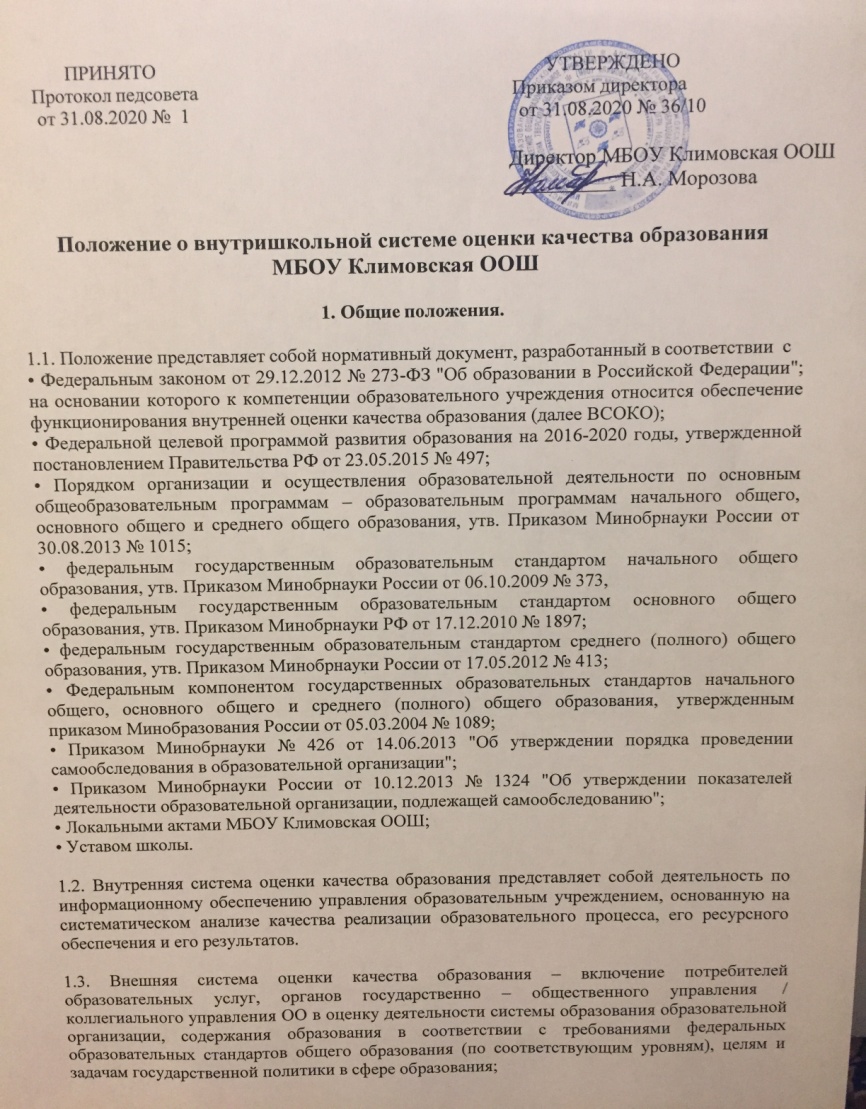 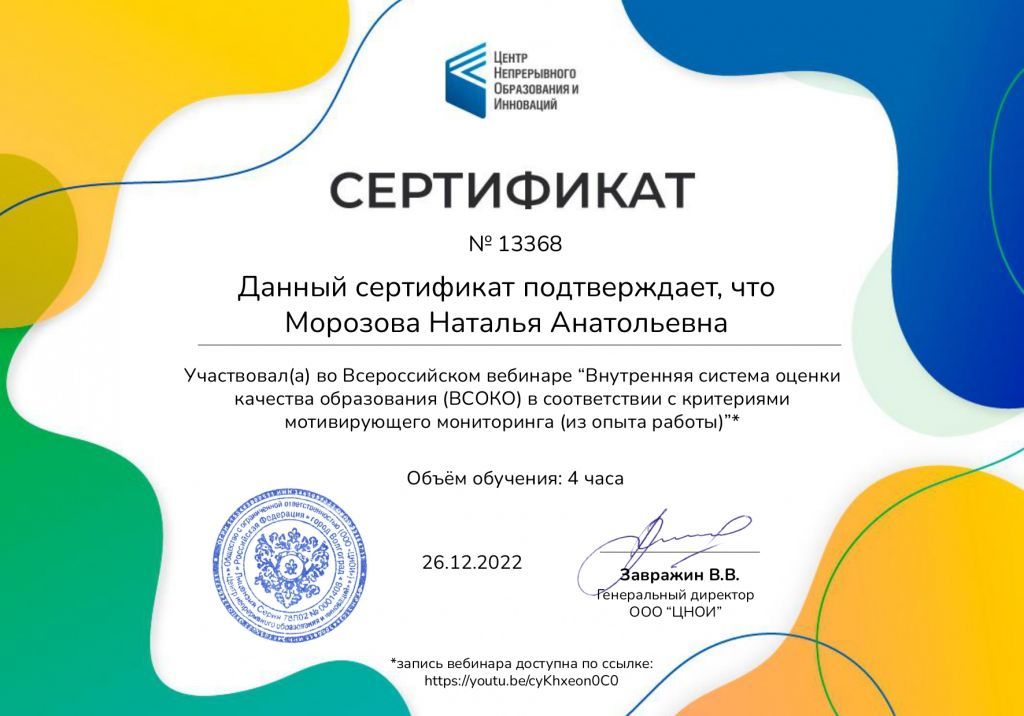 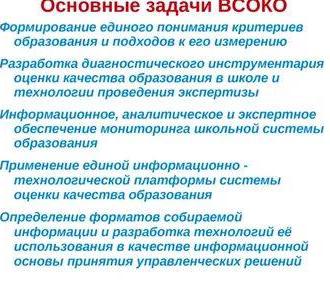 Процедура контроля
*ГИА и промежуточная аттестация выпускников
контрольно – диагностическая деятельность
* аттестация педагогов на соответствие занимаемой должности
ГГосударственные требования, социальный заказ , запросы личности на качество образования
М
Программа развития школы
Управление системой
База ВСОКО
Единая информационная система
- контрольно – измерительные материалы и инструменты
- автоматизированная система мониторинга (СГО)
- реестр оценочных процедур
- формы ведомственной и статистической отчетности, в том числе электронные
МБОУ Климовская ООШ
Мониторинг– анализ проблем, постановка цели и задач, определение объектов, выбор процедур, проведение оценки)
Статистика -  (обработка и интерпретация результатов оценки)
Оценка качества  - (прогнозирование, принятие управленческих решений, проверка эффективности их реализации
Процедура оценки качества образования
мониторинг качества образования
- статистические наблюдения
- независимая оценка
- самообследование
- самооценка деятельности
- профессионально – педагогическая и общественная экспертиза
- социологические исследования
Объекты оценки
профессиональная деятельность педагогов
-образовательные программы
- индивидуальные достижения обучающихся
- условия (ресурсное обеспечение  реализации образовательных программ)
- исполнение муниципального задания
Информирование по результатам оценки качества образования
Продукты ВСОКО
Публичный доклад и др.
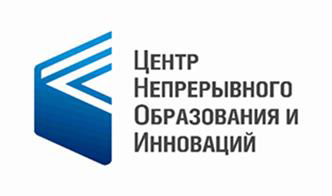 Субъекты ВСОКО:
-участники образовательных отношений;
-муниципальная система образования;
-муниципальные образовательные организации
Предмет оценки ВСОКО:
-качество условий, обеспечивающих образовательную деятельность (ресурсы);
-качество образовательных результатов;
-качество процесса (система управления)
Процедуры оценки качества образования
-процедуры контроля качества образования
-процедуры оценки качества образования
Компоненты ВСОКО
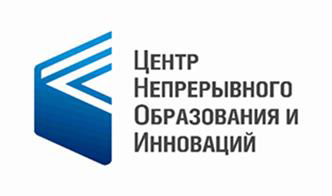 Механизмы встраивания ВСОКОв систему оценки качества образования
4. Система  работы по самоопределению и профессио-нальной ориентации обучающихся
Цель: активизация профессионального самоопределения обучающихся и формирование у них основ карьерной грамотности (инструментальной стороны профессионального самоопределения).

Задачи базового уровня: 
• организация и систематизация первичной профориентационной помощи;
 • развитие представлений обучающихся о современном разнообразии профессий и специальностей, важности трудовой деятельности и выбора ее специфики, возможностях профессионального образования;
 • информирование обучающихся о содержании деятельности востребованных на рынке труда специалистов; 
• развитие мотивации обучающихся к профессиональному самоопределению; 
• диагностика склонностей обучающихся к профессиональным направлениям.
4. Система работы по самоопределению
4.1.Наличие в ОО программы по профориентационной работы, соответствующая потребностям рынка труда региона

На сайте в  подразделе «Внутренняя система оценки качества образования  размещено положение  о ВСОКО (ссылка https://klim-oosh.tverschool.ru/?section_id=48 )

На официальном сайте школы имеется подраздел  «Профориентация школьников» ( ссылка https://klim-oosh.tverschool.ru/?section_id=233)

- создан  Приказ «О внедрении Единой модели профессиональной ориентации» (ссылка https://klimoosh.tverschool.ru/upload/tverscklim_oosh_new/files/d2/c5/d2c56e29ec424eb7636c322fbc.pdf) 
-  программа «Билет в будущее», цикл уроков «ПроеКТОриЯ» (ссылка https://klim-oosh.tverschool.ru/upload/tverscklim_oosh_new/files/02/2d/022ddb8790ecffdf6582668ae778d840.pdf )
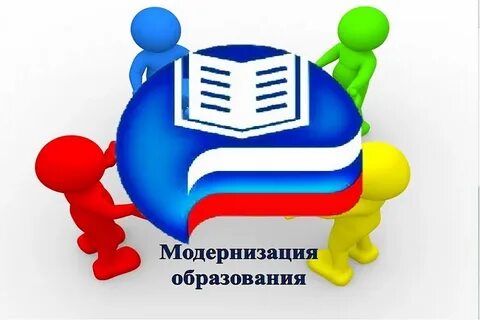 План профориентационной работы МБОУ Климовская ООШ  (Базовый уровень Профориентационного минимума)
https://klim-oosh.tverschool.ru/upload/tverscklim_oosh_new/files/f2/40/f240af188465029c492e05a94ade1621.pdf
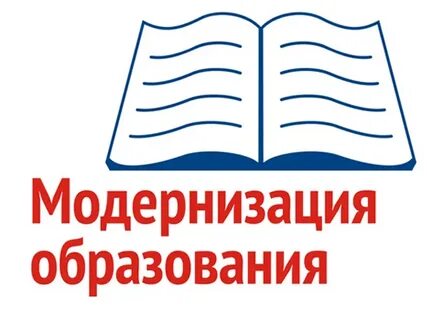 6. Система организации воспитания обучающихся
ПРОГРАММЫ ДОПОЛНИТЕЛЬНОГО ОБРАЗОВАНИЯ 
Ссылка: https://klim-oosh.tverschool.ru/org-info/education-imple mented-program?id=16
Экологическое воспитание
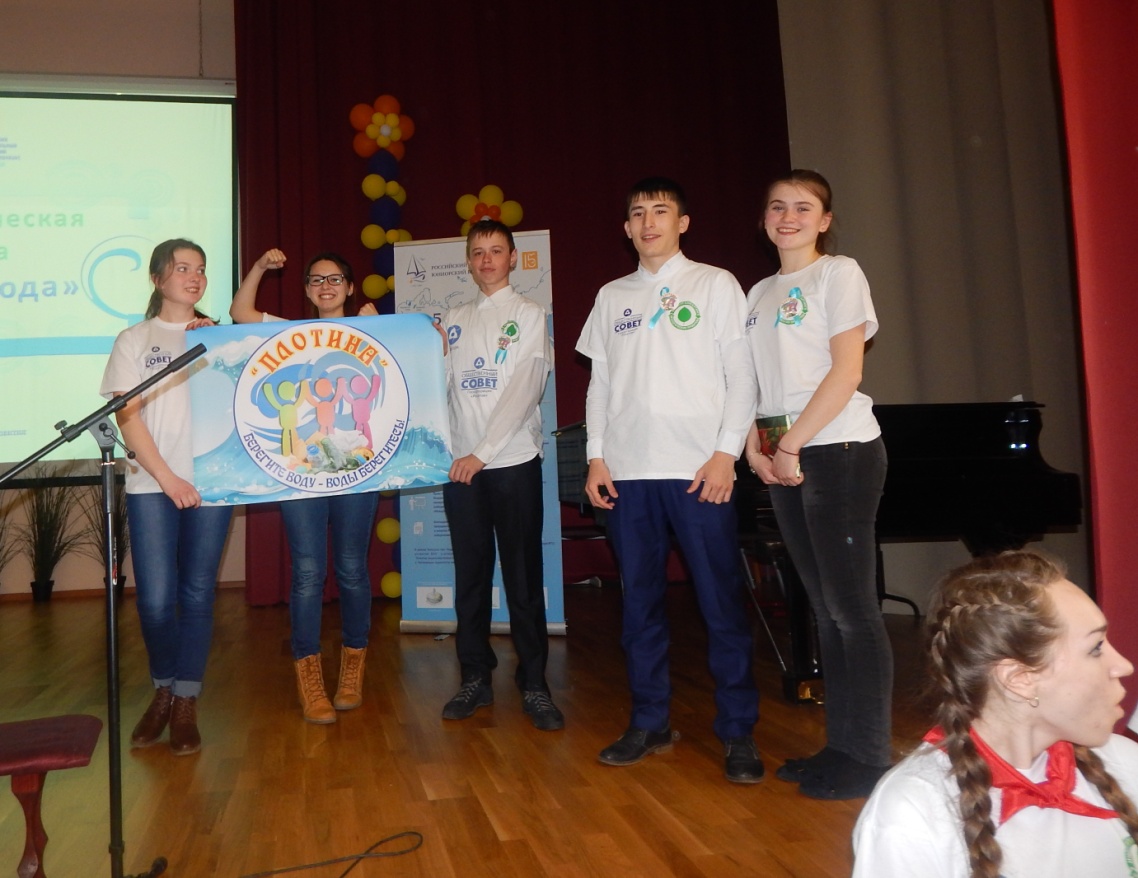 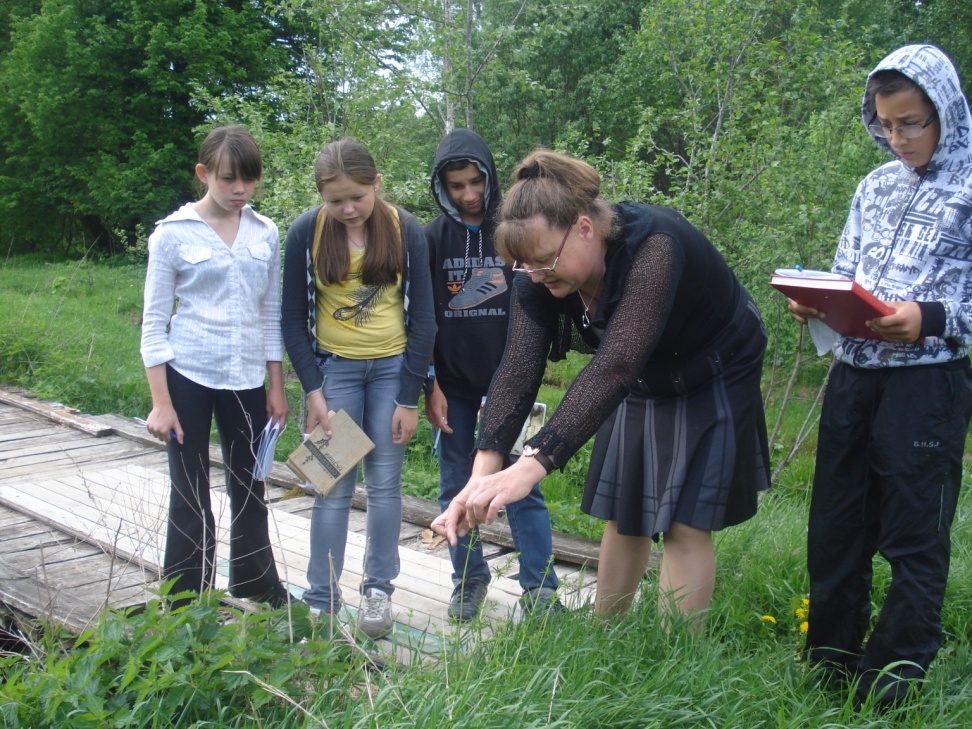 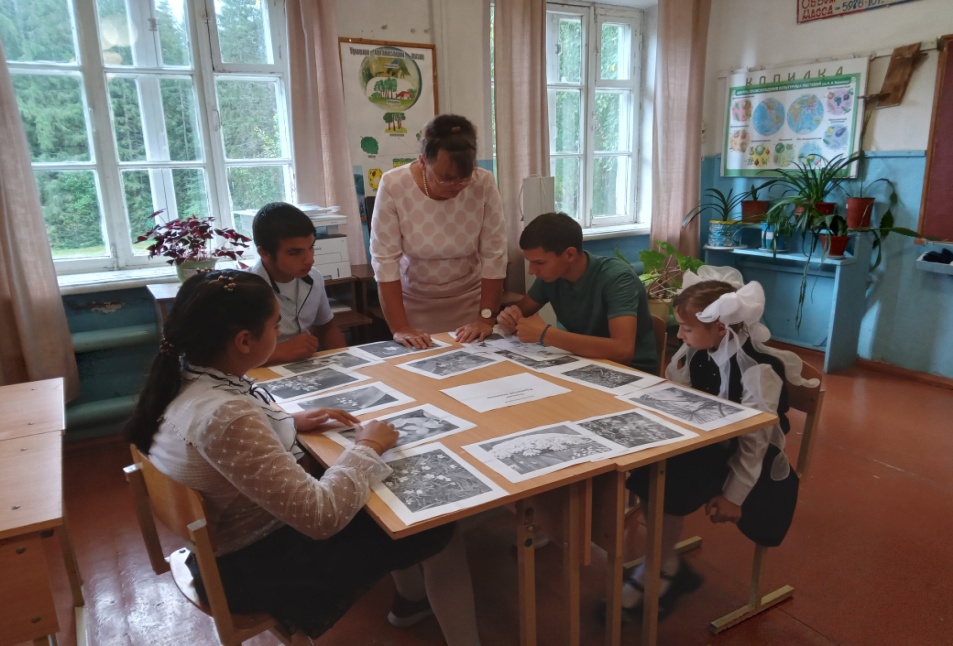 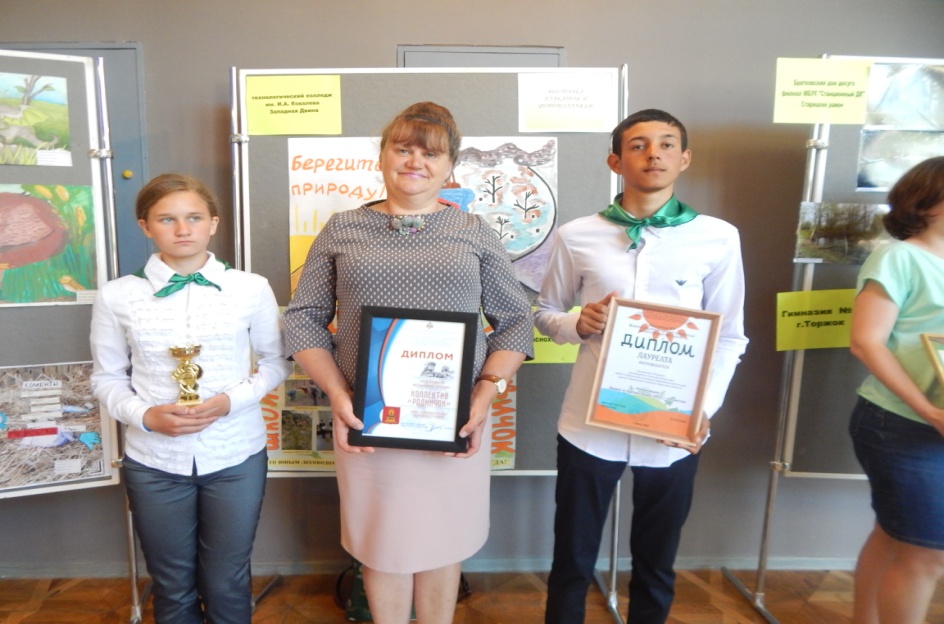 Исследовательская работа
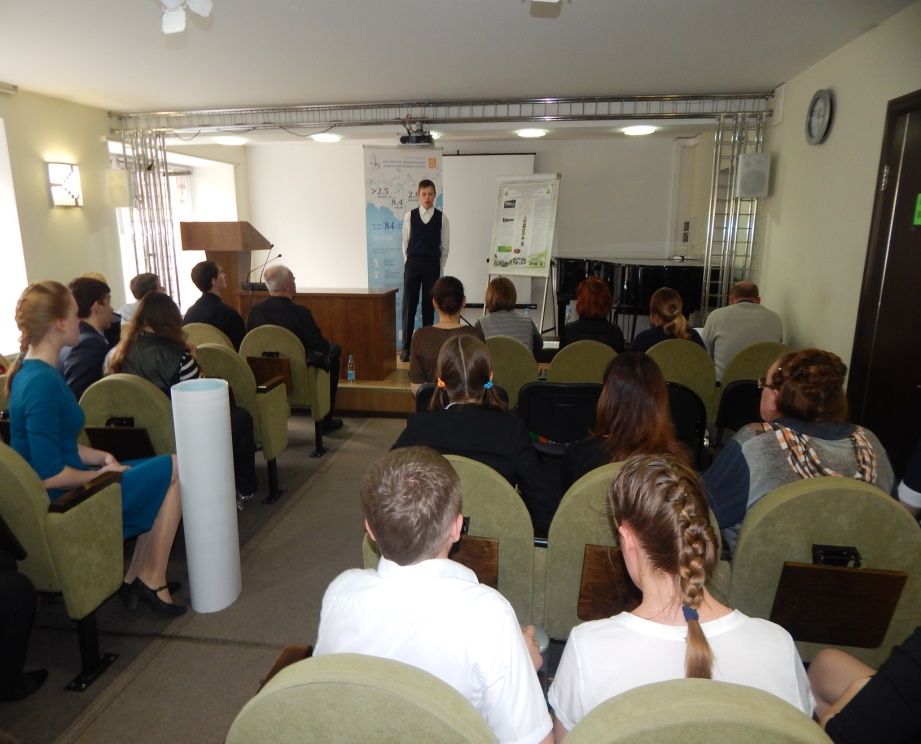 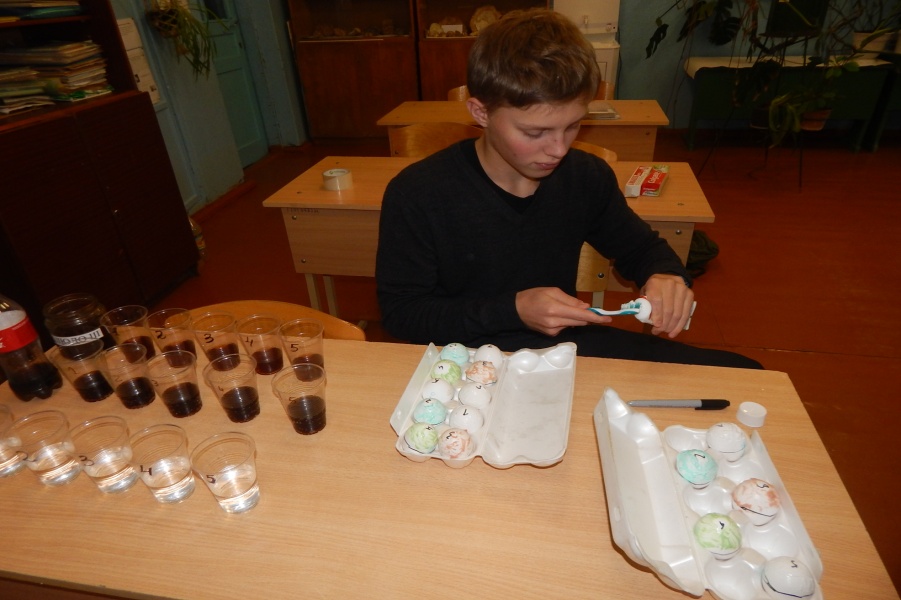 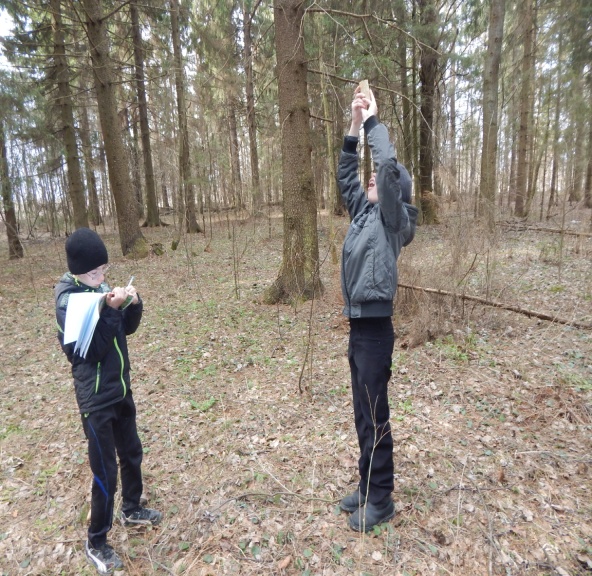 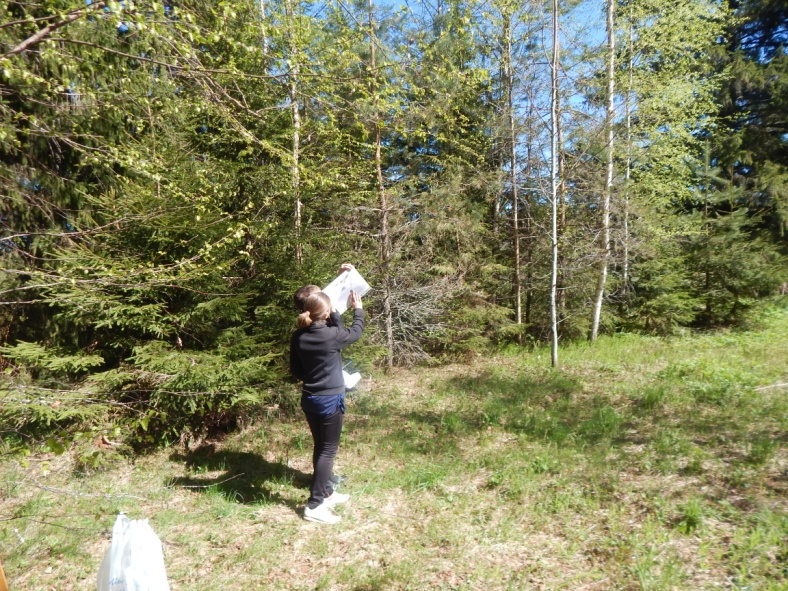 Точка роста
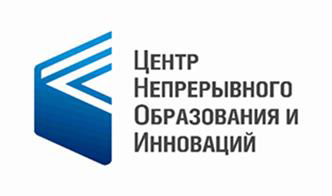 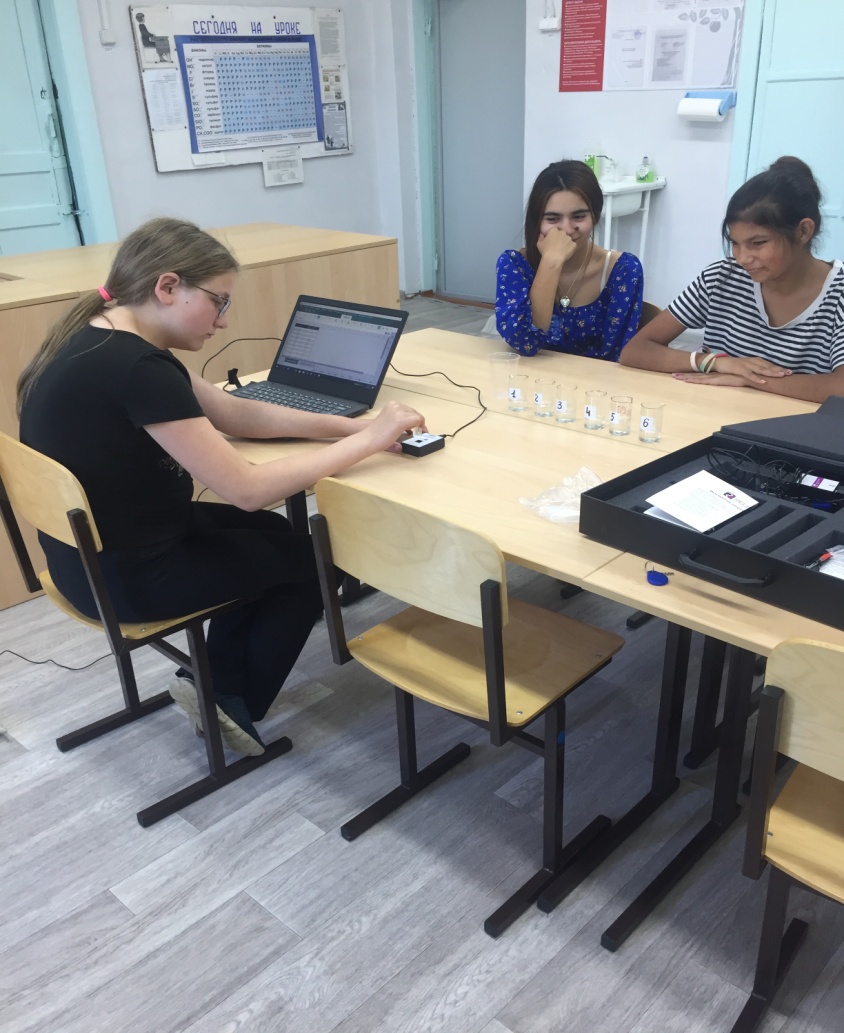 Сотрудничество с областной станцией юных натуралистов
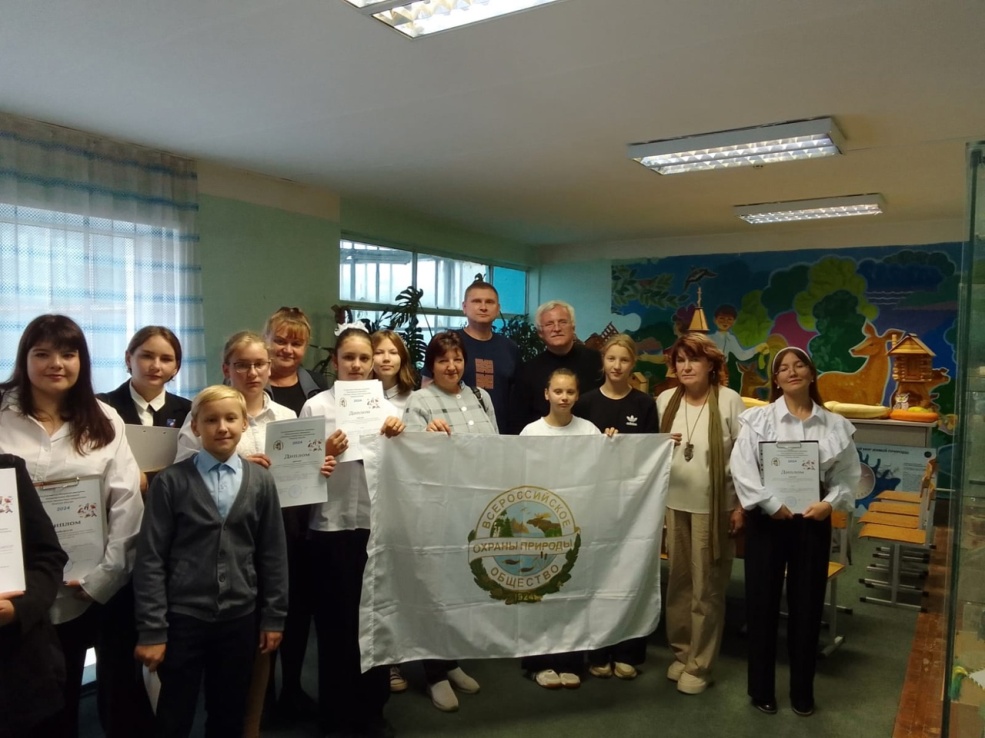 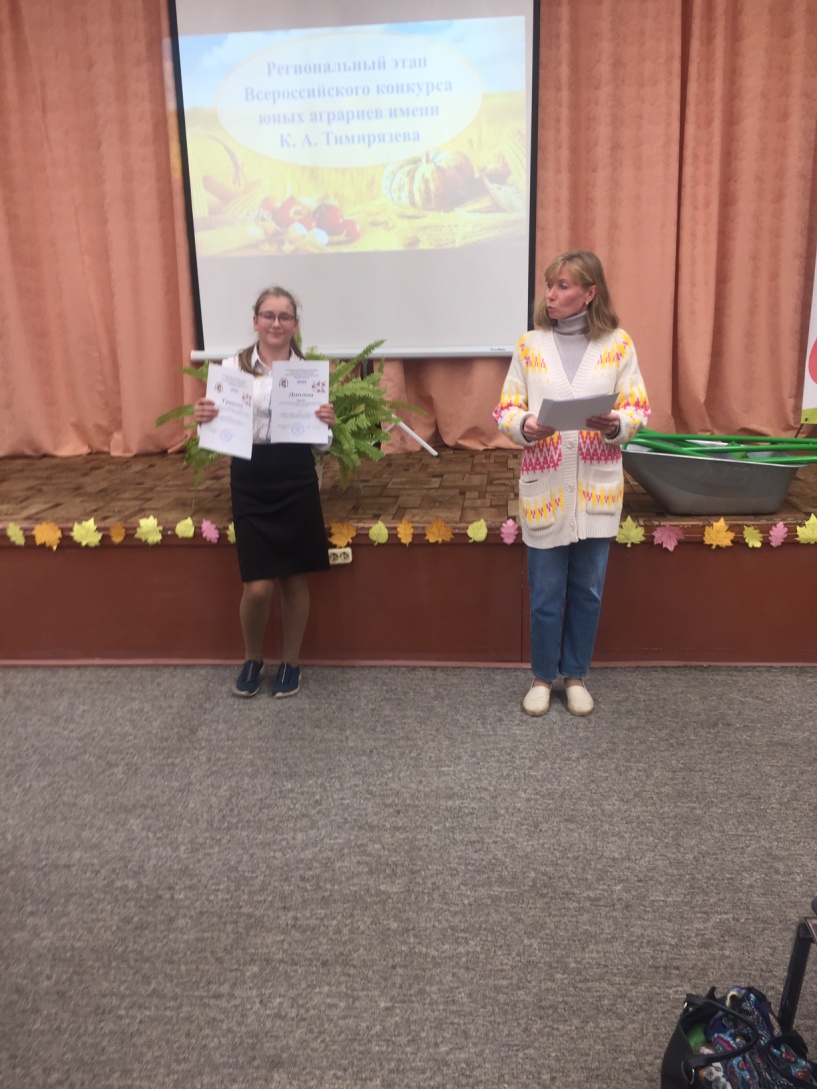 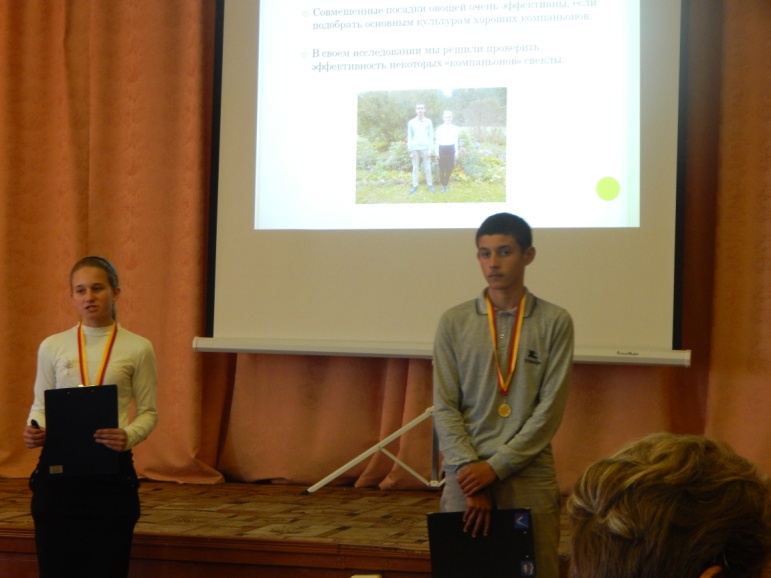 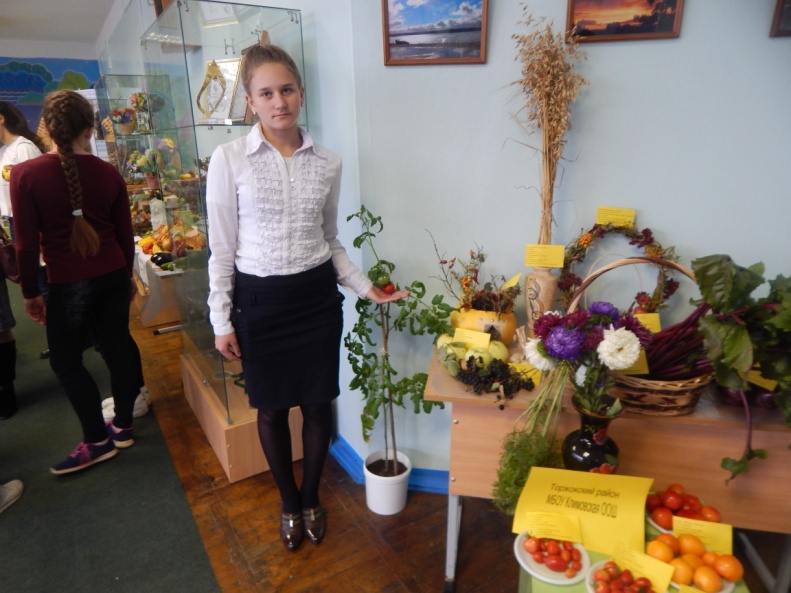 Патриотическое воспитание
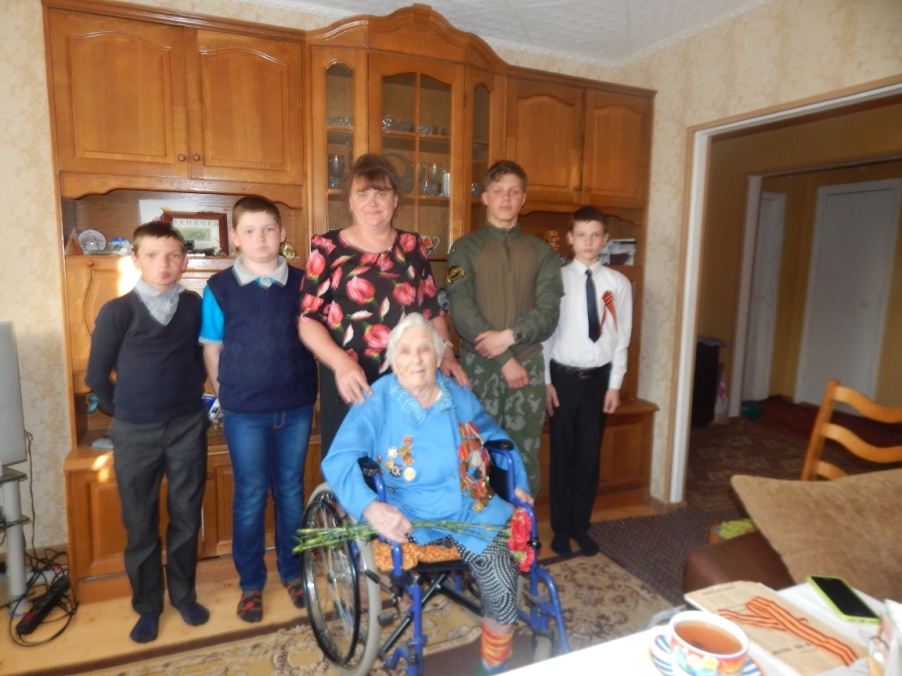 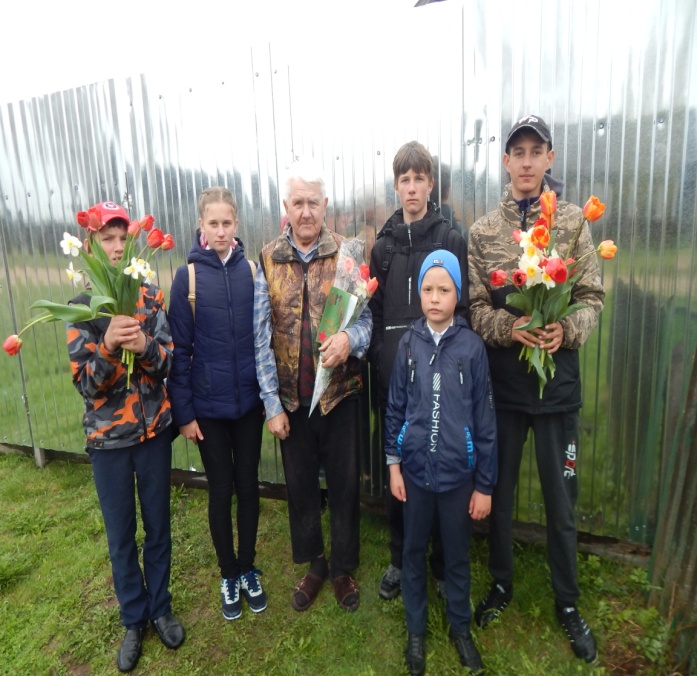 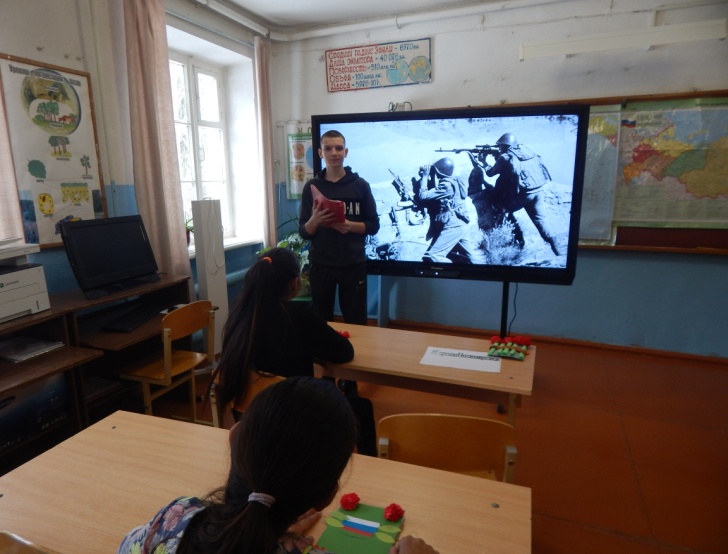 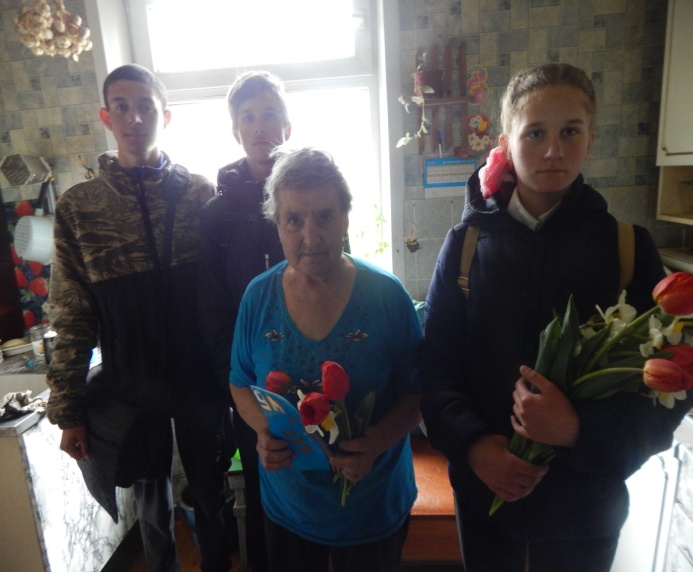 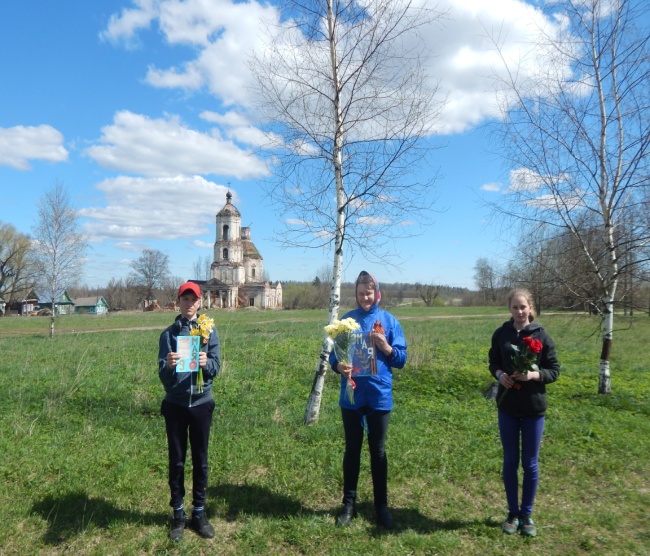 Результаты ВСОКО
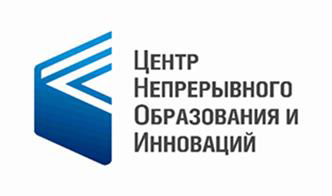 Сформирована информационно-технологическая база:
 система критериев и показателей; инструментарий; 
система сбора и обработки информации и т.д.;
-скорректирована Программа развития ОО;
-разработаны и реализуются программы: «Программа работы с обучающимися, имеющими низкую учебную мотивацию», «Одаренные дети»
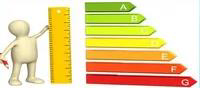 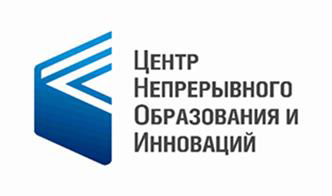 Эффекты ВСОКО
-повышение эффективности управления качеством образования;
-повышение имиджа образовательной организации;
-качество и стабильность педагогических кадров;
-стимулирование и мотивация участников образовательного процесса на достижение лучших показателей;
-включенность профессионально-педагогической экспертизы в процессы оценки качества образования качества образования
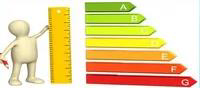 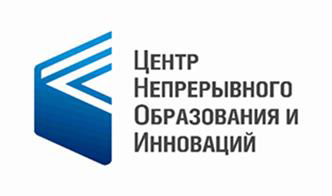 Благодарю за внимание!
Морозова Наталья Анатольевна – директор МБОУ Климовская ООШ

e-mail – natamoroz0v4@yandex.ru
84825160847